Engine Room SimulatorPrepare ER for departure2-MHBO
GENERAL CONDITIONS VESSEL
POSITION	MOORED	SCHEDULED DEPARTURE 1500H		CONTACT BRIDGE FOR MORE DEPARTURE INFORMATIONCARGO OPERATIONS	CONTRACT BRIDGE FOR FURTHER INFORMATIONBUNKER OPERATIONS	FUEL OIL 			FINISHED / DISCONNECTED	LUBRIOCATION OIL		FINISHED / DISCONNECTED	WATER			SCHEDULED
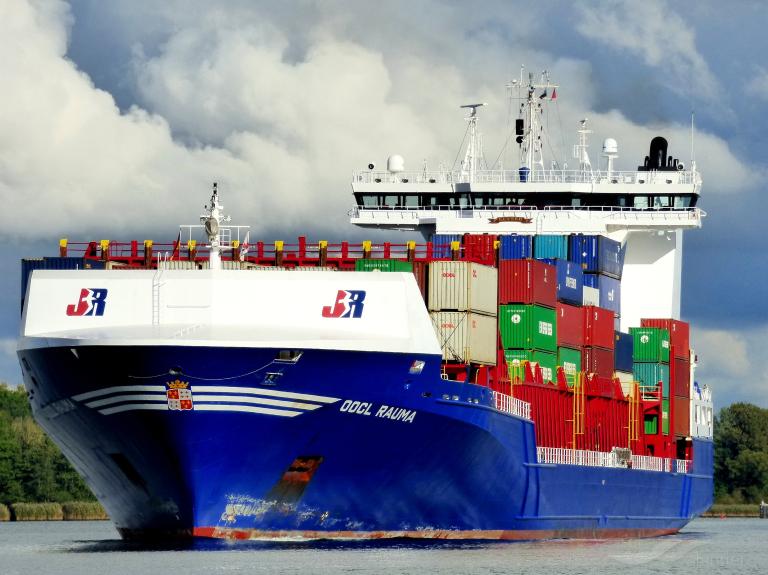 Status Engine Room
STATUS ENGINE ROOM
DIESEL GENERATOR 1	ONLINEDIESEL GENERATOR 2 	MAINTENANCESHAFT GENERATOR		STAND-BYEMDG			STAND-BYSTART AIR COMPRESSOR		1	ON		2	OFFSERVIVE AIR COMPRESSOR		1	ONHYDROFORE SYSTEM	ONREFRIGERATION SYSTEM	ON
DIESEL GENERATOR 1		ONLINEDIESEL GENERATOR 2 		MAINTENANCESHAFT GENERATOR			STAND-BYEMDG					STAND-BY
BOILER					OFFSTART AIR COMPRESSOR				1		ON				2		OFFSERVIVE AIR COMPRESSOR				1		ONHYDROFORE SYSTEM		ONREFRIGERATION SYSTEM	ON
MAIN ENGINE
	COOLING SYSTEMS			OFF
	FUEL SYSTEMS				OFF
		PURIFIERS			OFF
	LUBRICATION SYSTEMS		OFF
		PURIFIER				OFF
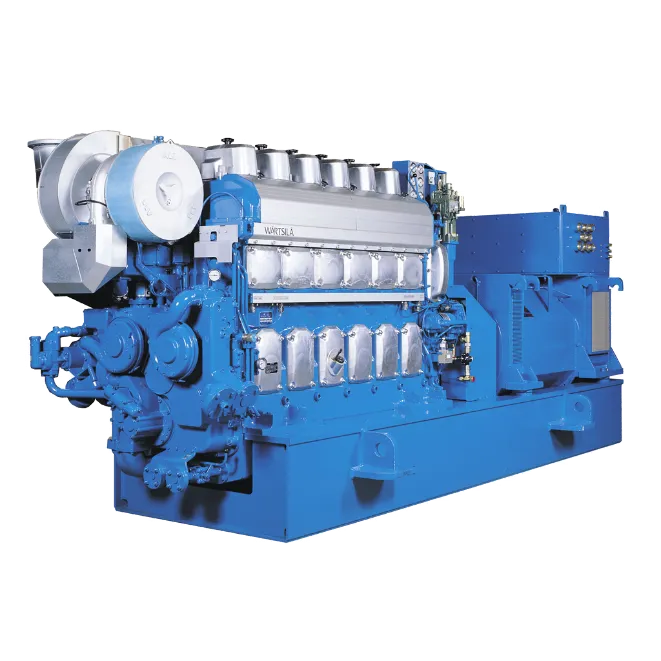 Status Engine Room
DEPARTURE CHECKLIST
DIESEL GENERATOR 1	ONLINEDIESEL GENERATOR 2 	MAINTENANCESHAFT GENERATOR		STAND-BYEMDG			STAND-BYSTART AIR COMPRESSOR		1	ON		2	OFFSERVIVE AIR COMPRESSOR		1	ONHYDROFORE SYSTEM	ONREFRIGERATION SYSTEM	ON
ELECTRICAL POWER 			
	GENERATORS				Ο
	POWER DISTRIBUTION		Ο
	BOW THRUSTER			Ο
	DECK MACHINERY			Ο
MAIN ENGINE
	COOLING WATER SYSTEM	Ο
	FUEL OIL SYSTEM			Ο
	LUBRICATION OIL SYSTEMS	Ο

STEAM SYSTEM				
TURNING GEAR				Ο
STARTING AIR 					Ο
VENTILATION					Ο
AIR CONDITIONING			Ο

STEERING GEAR				Ο
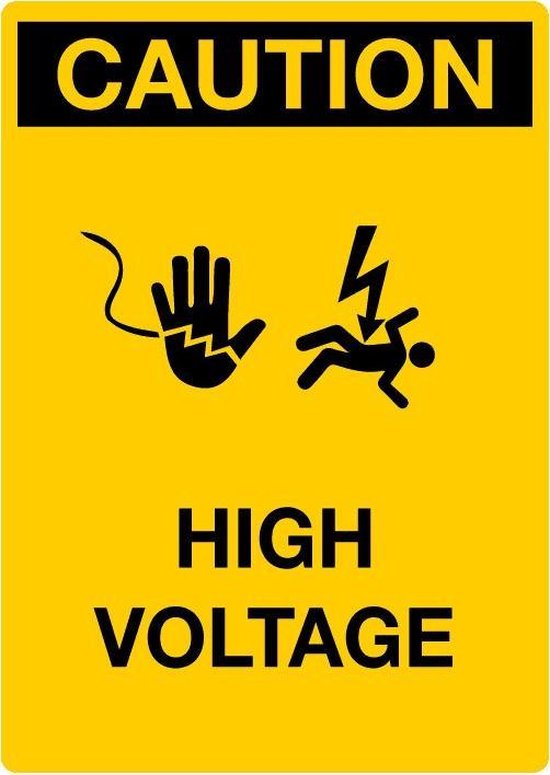 Status Engine Room
EXAMPLE: DEPARTURE CHECKLIST
DIESEL GENERATOR 1	ONLINEDIESEL GENERATOR 2 	MAINTENANCESHAFT GENERATOR		STAND-BYEMDG			STAND-BYSTART AIR COMPRESSOR		1	ON		2	OFFSERVIVE AIR COMPRESSOR		1	ONHYDROFORE SYSTEM	ONREFRIGERATION SYSTEM	ON
ELECTRICAL POWER 			
	GENERATORS				Ο
	POWER DISTRIBUTION		Ο
	BOW THRUSTER			Ο
	DECK MACHINERY			Ο
MAIN ENGINE
	COOLING WATER SYSTEM	Ο
	FUEL OIL SYSTEM			Ο
	LUBRICATION OIL SYSTEMS	Ο

TURNING GEAR				Ο
STARTING AIR 					Ο
VENTILATION					Ο
AIR CONDITIONING			Ο

STEERING GEAR				Ο
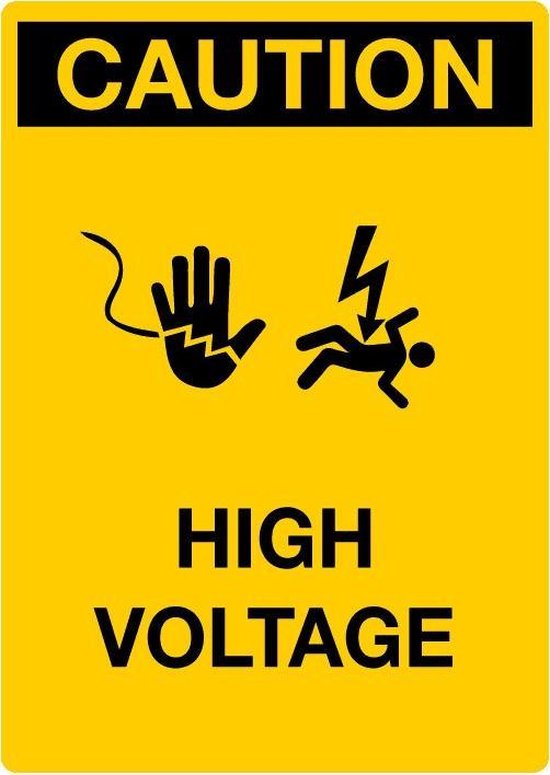